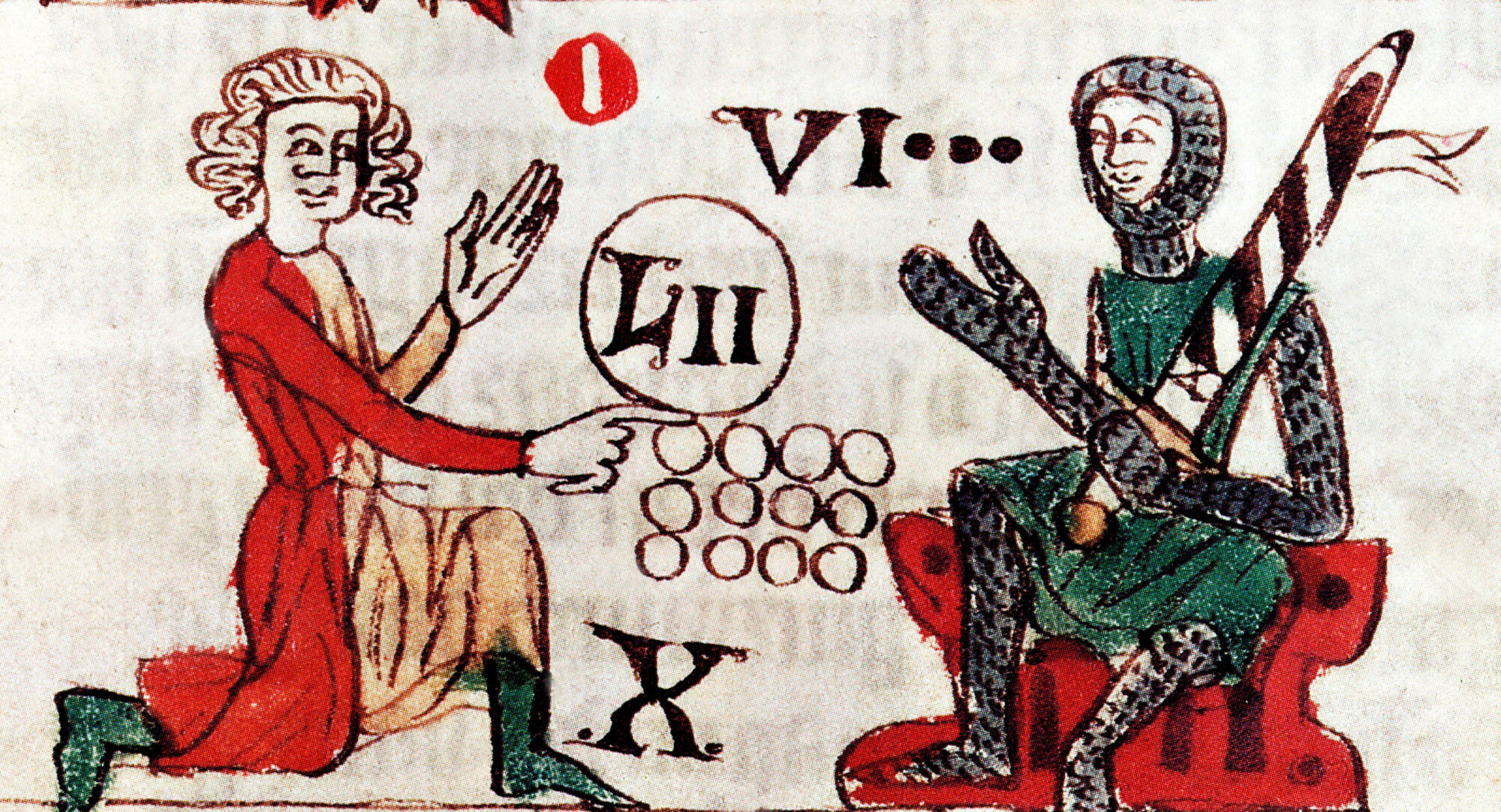 Kpl 10. Feodalismi ja sääty-yhteiskunta
Feodalismi
1. Määrittele käsitteet.
a. Feodalismi - kartanotalous



b. Vasalli - läänitys 



c. Maaorjuus
Feodalismi
2. Selitä oheisen piirroksen avulla feodalismin toimintaperiaate.
Feodalismi
3a. Perustele väite: rahatalouden katoaminen vaikutti feodalismin syntyyn.
3b. Mitkä asiat heikensivät feodalismia keskiajan lopussa?
Sääty-yhteiskunta
4. Oheinen piirros havainnollistaa keskiaikaista sääty-yhteiskuntaa. Esittele eri säädyt.